Heads UpTackling Headache
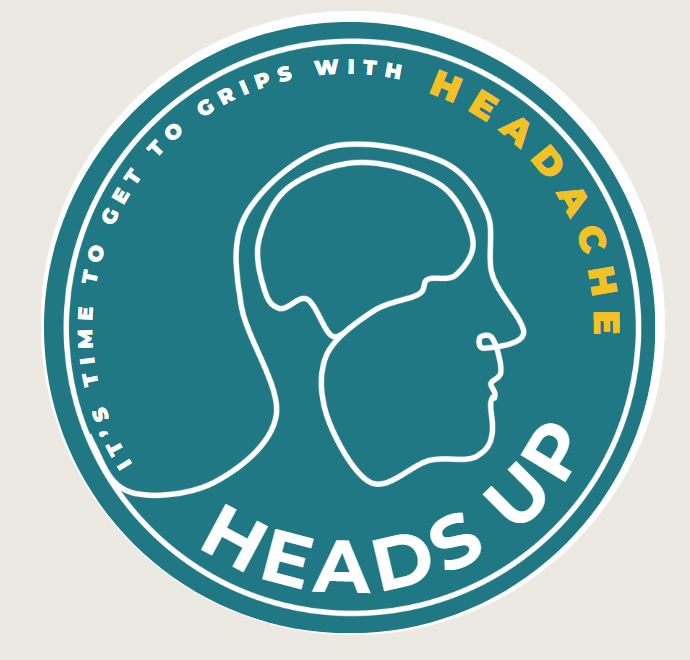 Tackling HEADACHE
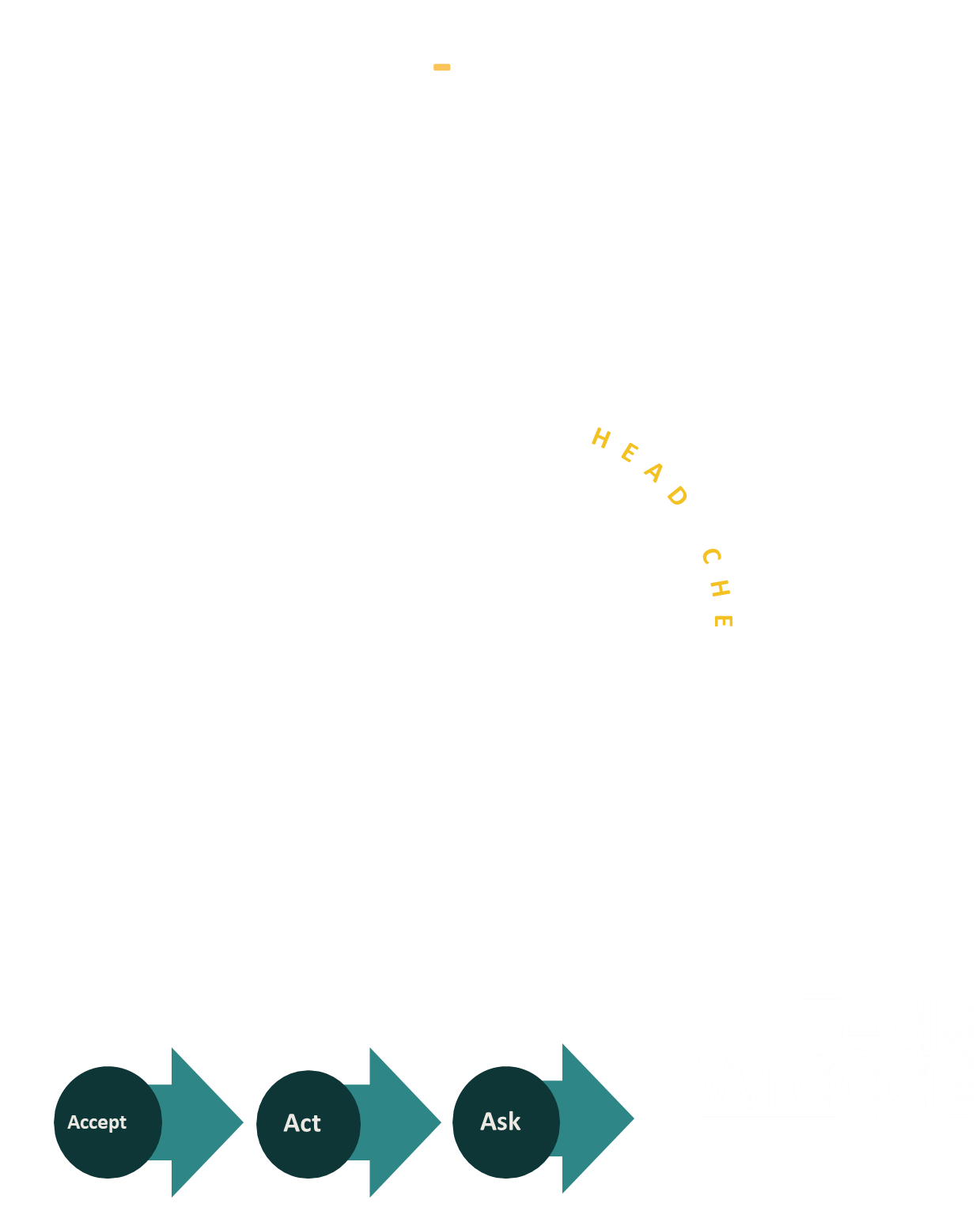 Get to grips with headache in schools
We are learning about headaches and how they effect young people
To help you understand the what you can do about your headaches if they are a problem

To identify causes, symptoms, and effective treatments for headaches.

To provide practical approaches to managing your headache and encourage healthy lifestyle choices.
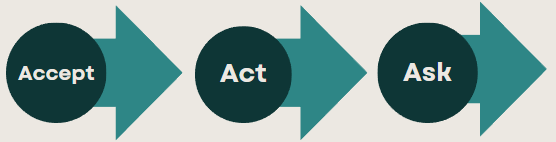 Get to grips with headache in schools
[Speaker Notes: You are not alone. 30% of school students have troublesome headache. Headache is number two in terms of health problems in young people in the world.]
The spectrum of headache in young people
Headache can be mixed with both types experienced. Both types can be exacerbated by stress or anxiety.
Migraine
One or both sides
Pain more severe, 1 – 72 hours
10% get an aura, usually visual but any neurological symptoms possible
Additional features such as nausea or vomiting, light, sound, movement, touch increased sensitivity
Genetic disposition. invariably a family history of migraine
Tension type headache
Dull, usually both sides
Length variable
No additional features
[Speaker Notes: Two types of headache. Can occur out of the blue but often associated with stress. Migraine occurs in over 1 in 10 young people and is the more problematic.]
Things that can cause headache.
Family, relationship problems
Erratic food intake, poor diet, lack exercise,
lack hydration. Too much screen time.
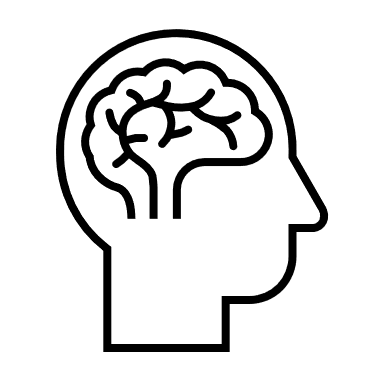 Anxiety, low mood
School pressures
Bullying
Poor sleep
[Speaker Notes: These are some of the things that can impact on headache including unhealthy lifestyle.]
Headache and Wellbeing
Information
The Complex, inter
-
related elements involved in problematic headache.
Migraine has a strong genetic element.
Erratic
food
intake,
Family, relationship
p
oor diet, lack exercise,
problems
l
ack hydratio
n
Anxiety, low mood
School pressures
Bullying
Poor sleep
Genetic predisposition
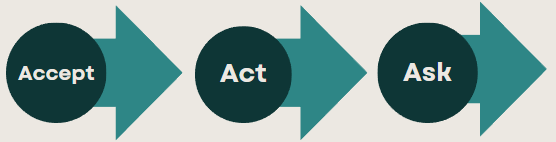 Get to grips with headache in schools
[Speaker Notes: Migraine runs in families. If you have migraine your headache may just come out of the blue but often it is made worse by stress.]
Understanding Stress
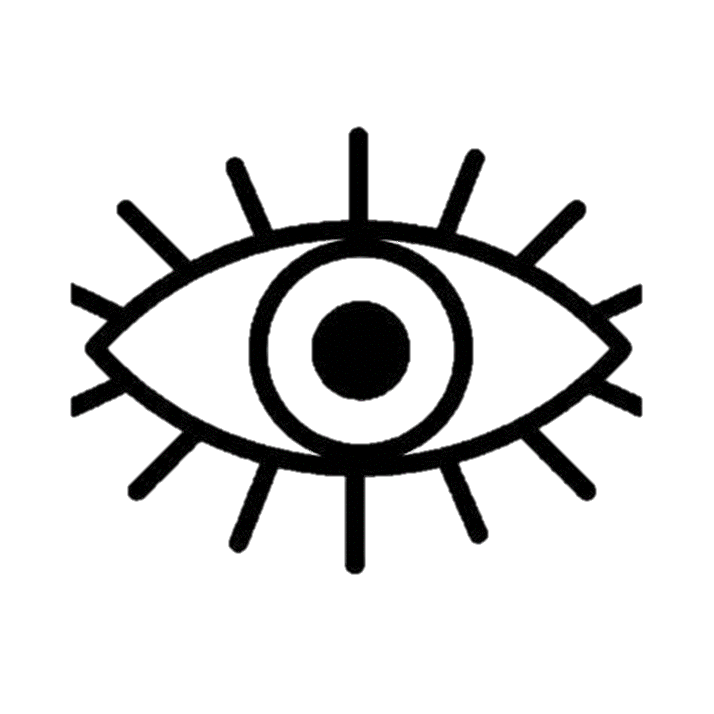 Starter
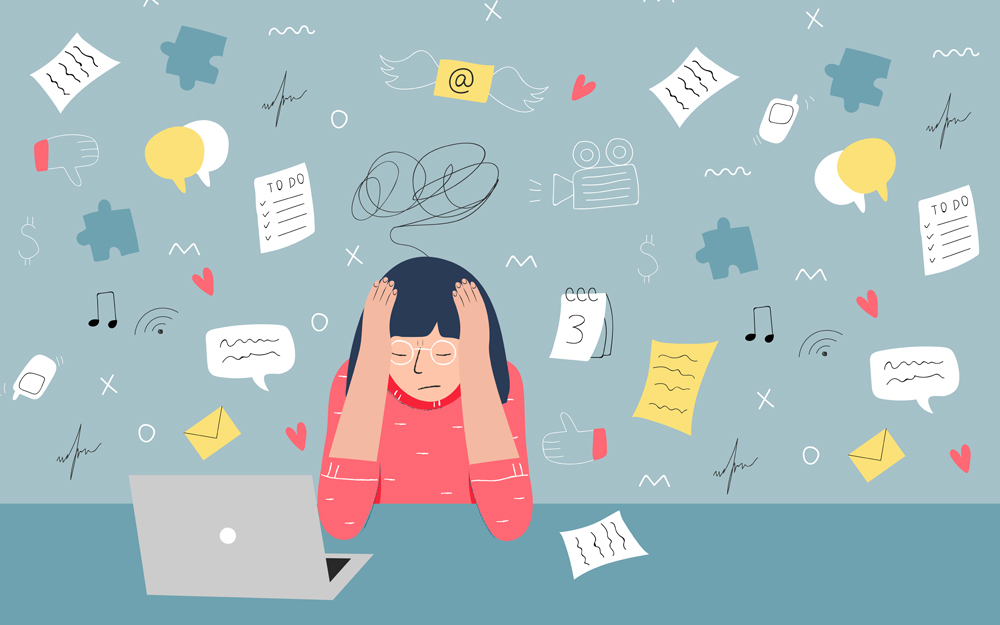 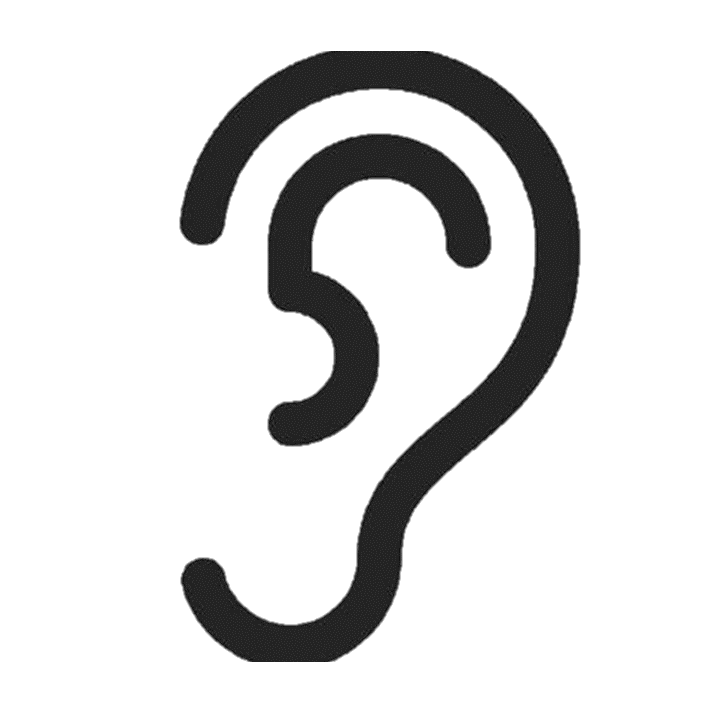 How does stress make you feel?
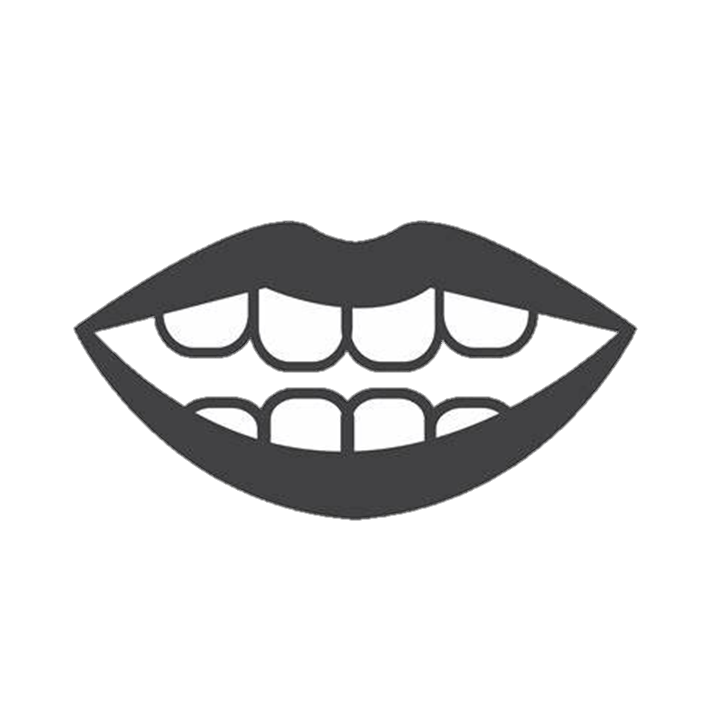 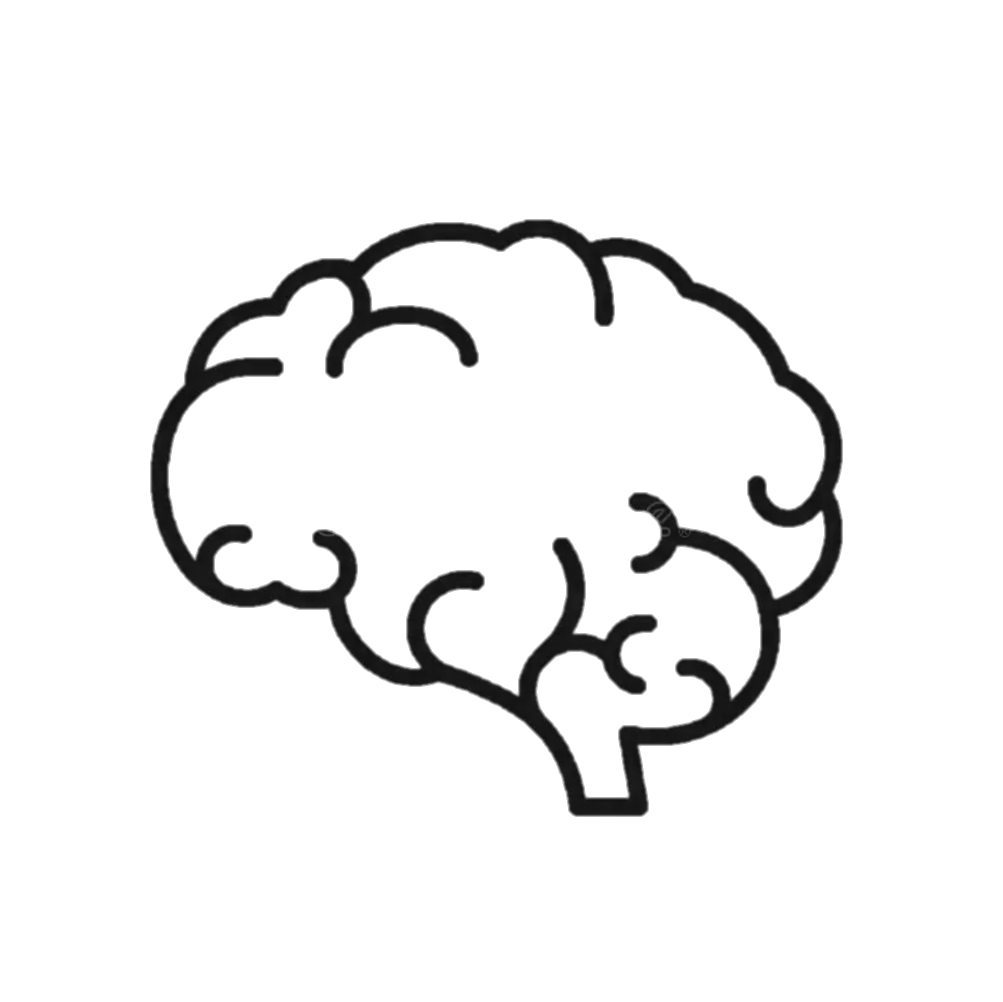 Stress is the body's response to any demand or challenge. It can be caused by various factors, including schoolwork, relationships, or major life changes. It can make headache worse.
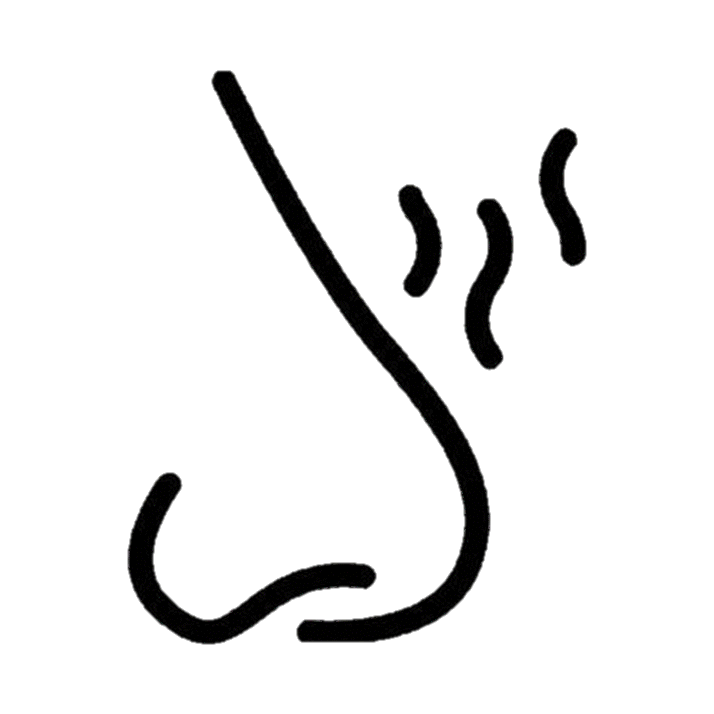 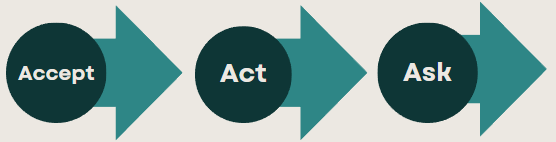 Get to grips with headache in schools
[Speaker Notes: Stress can make headache worse. Ask for help if you have worries]
Head First Aid
Sometimes headache is simply fixed
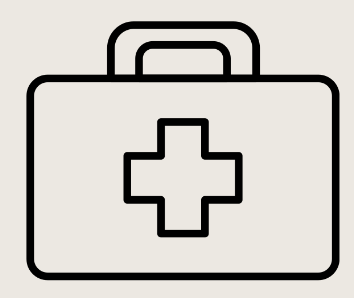 Water
Sleep
Exercise (providing doesn’t make headache worse)
Pain Killer (a small dose of paracetamol or ibuprofen)
Limited Screen time
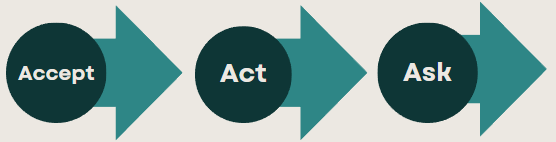 Get to grips with headache in schools
Managing Stress and Preventing Headaches
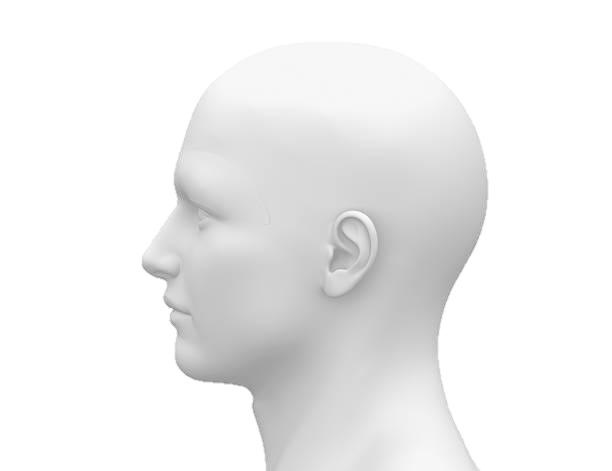 Managing Stress and Preventing Headaches
1. Healthy Lifestyle Choices
Regular Exercise: Physical activity releases endorphins, which can reduce stress and prevent headaches.
Balanced Diet: Eating nutritious meals at regular intervals keeps energy levels stable and reduces stress.
Adequate Sleep: Ensuring 8-10 hours of sleep helps the body recover and manage stress better.

2. Stress Management Techniques
Relaxation Exercises: Deep breathing, meditation, and yoga can help calm the mind and reduce stress.
Time Management: Prioritizing tasks and breaking them into manageable steps can reduce feelings of being overwhelmed.
Hobbies and Interests: Engaging in activities you enjoy can provide a break from stress and boost your mood.

3. Seeking Help
Talk to Someone: Sharing your feelings with friends, family, or a counsellor can provide support and reduce stress.
Professional Help: If headache or stress are bothering you, seek help from a healthcare professional, such as a psychologist or doctor.
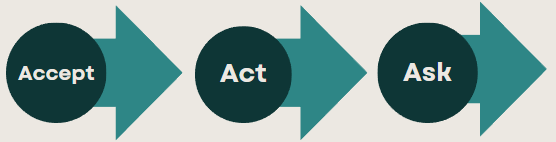 Get to grips with headache in schools
[Speaker Notes: These are some of the things you can do to help your headache]
When to go to the GP
Information
Your head pain is getting worse
It is impacting on your school or home life
A change is how the head pain ‘acts’
Head pain that seems connected to other things (For example, weakness or memory loss)
If head pain starts suddenly after exercise, coughing or straining
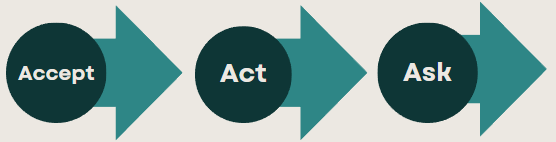 Get to grips with headache in schools
Signposting
Signposting
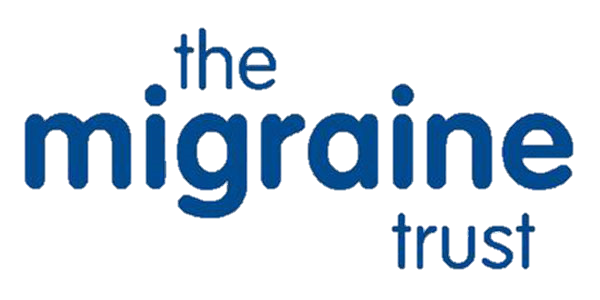 Home - The Migraine Trust (An organisation for patients run for people with migraine)

https://www.nhs.uk/conditions/headaches/10-headache-triggers/
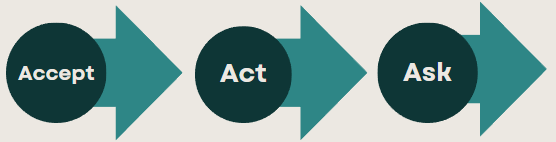 Get to grips with headache in schools